بسم الله الرحمن الرحيمالسلام عليكم ورحمة اللهاهلا سهلا
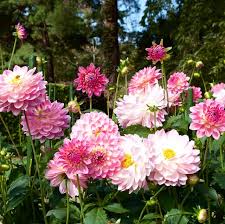 عنوان الدرس

الصف العالم

الورقة الثانية للفقه

فرائض
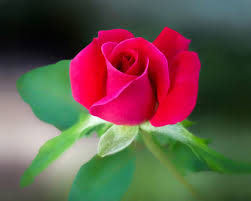 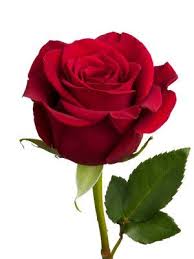 اعلان الدرس

العول
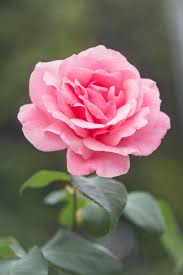 النتائج من الدرس:

يستطيع الطلاب بعد انتهاء هذا الدرس:

ان يبينوا  ما  العول
 
   ان يقولوا  مسائل العول كم هي؟ وما هي؟
العول:

ان يزاد علي المخرج شيء من اجزائه اذ ضاق عن فرض
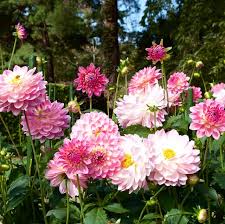 اعلم :
 ان مجموع المخارج  سبعة- أربعة منها لا تعول-وهي:

الاثنان- والثلث- والاربعة والثمانية-
وثلثه منها قد تعول
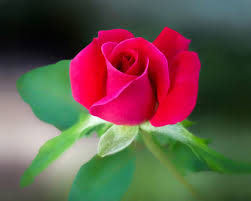 اما الستة :
فإنها تعول الي عشرة وترا و شفعا
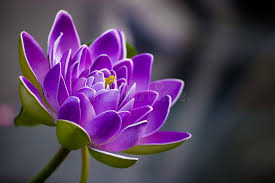 6
عول
7
اخت لاب وام

 4
زوج

 3
عول
8
6
زوج
3
اخت لاب وام
3
اخت لام
2
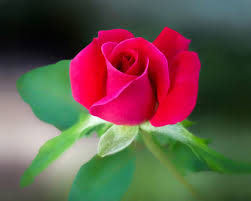 واما اثنا عشر فهي تعول الي سبعة عشر وترا لا شفعا-
12
زوجة
3
12
ام
2
13
اخت لاب وا م
4
زوجة
3
اخت لام  
2
اخت لاب وام
4
اخت لاب وام
4
عول
17
12
عول
15
اخت لاب وا م
4
اخت لاب وام
4
اخت لام 
2
اخت لاب وام
4
اخت لام
2
زوجة
3
اخت لاب 2 
4
ولا يزاد علي هذ   الا عند ابن مسعود رضي الله عنه  فان عنده تعول الي احد وثلثين-
واما أربعة وعشرون:

فإنها تعول الي سبعة وعشرين عولا واحدا كما في المسائلة المنبرية
عول
27
24
بنتان
16
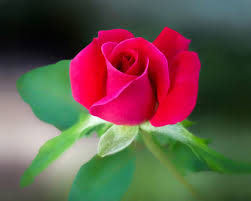 زوجة
3
ام 
4
اب
4
عول
31
24
ابن-كافر
م
اختان لاب
8
ام
4
اخت لام
اخت لاب وام 
16
زوجة
3